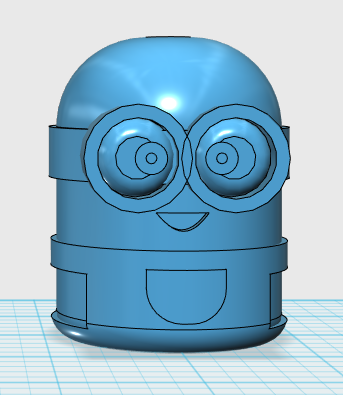 草圖圓直徑45mm
向上拉伸60mm
圓角輸入18
底部圓角輸入5
先做一條穿過圓心的直線(可以長一點)
在直線的一側，畫出大圓直徑20mm 小圓直徑15mm
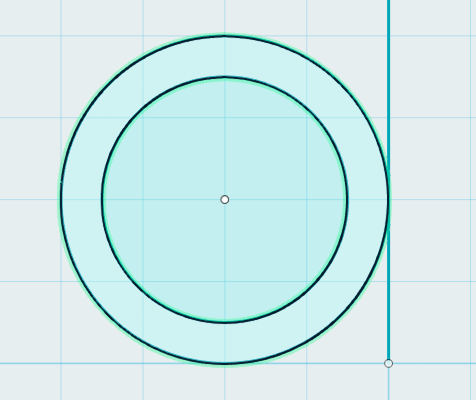 20mm
15mm
眼白-中間圓拉伸6mm
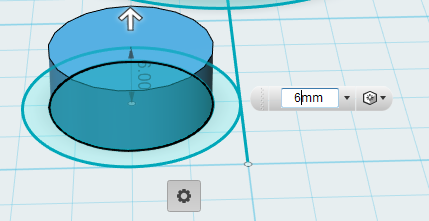 眼白-圓角輸入3.5
外圈圓向上拉伸8mm
眼球-大圈直徑6mm 小圈直徑2mm
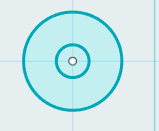 2mm
6mm
向上拉伸3mm
將眼球移到眼睛上
利用中間的直線鏡像，複製出另一個眼睛
左右各向中線移動1mm
草圖圓向上移動37mm
畫出草圖方形長10mm寬3mm
轉90度，將長方形移到眼草圖圓旁邊
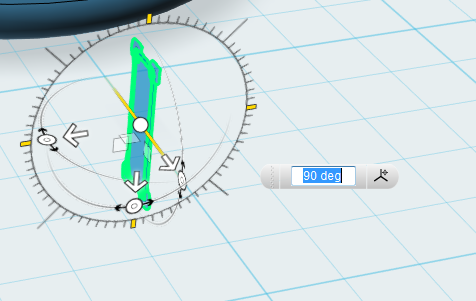 大約對齊長方形中點
掃略
點及長方形和草圖圓
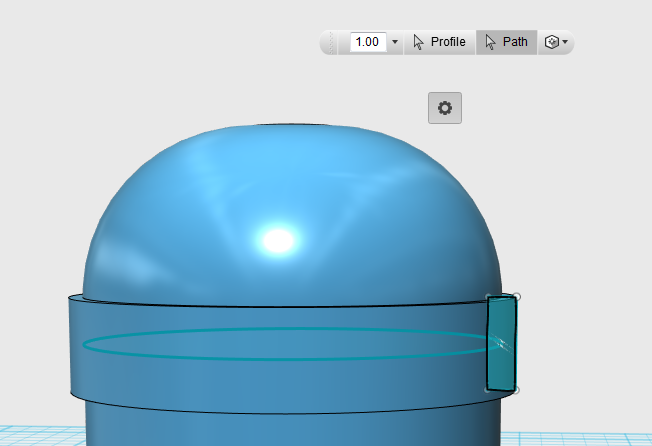 草圖長方形 長40mm 寬10mm
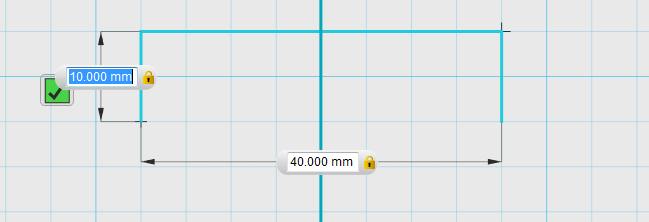 旋轉90度
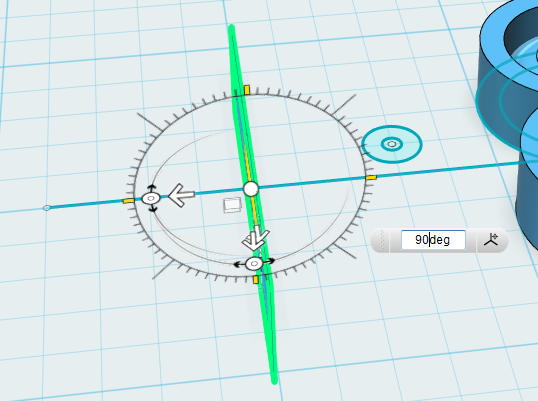 向後拉伸切齊
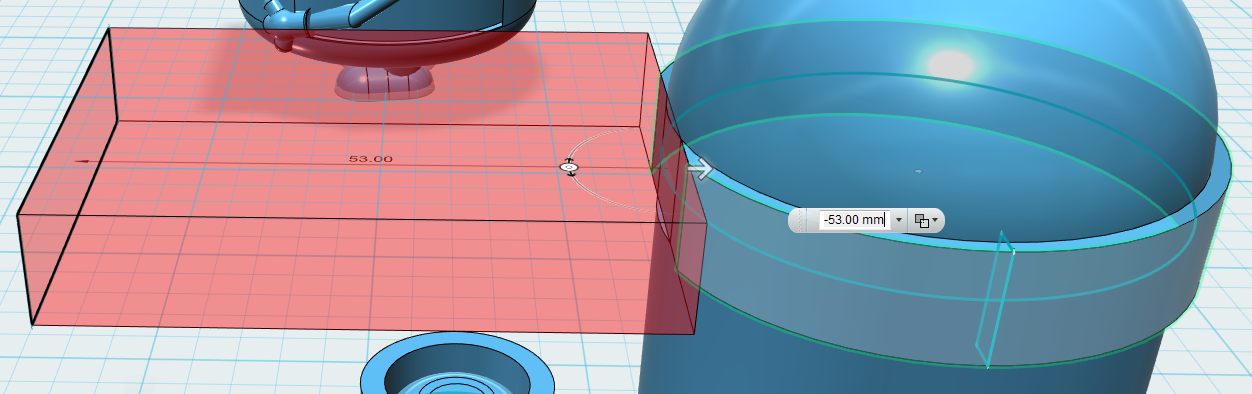 將眼睛群組，才不會少拉物件
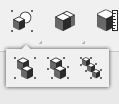 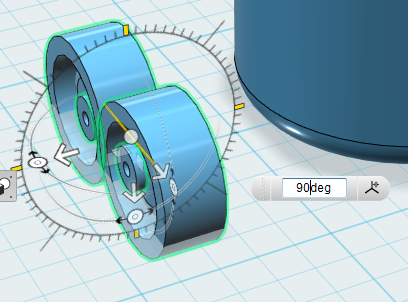 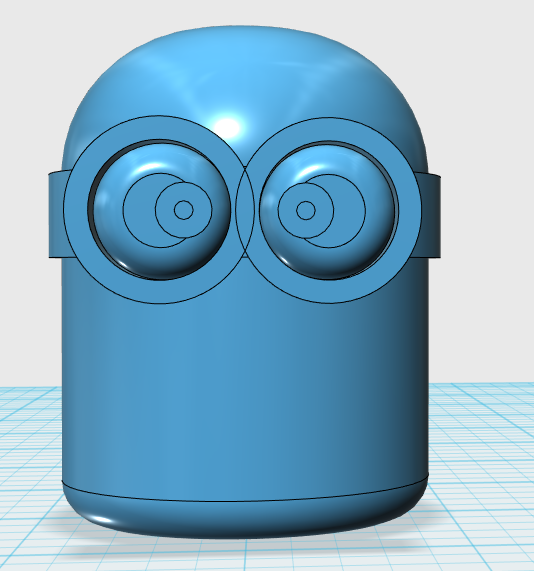 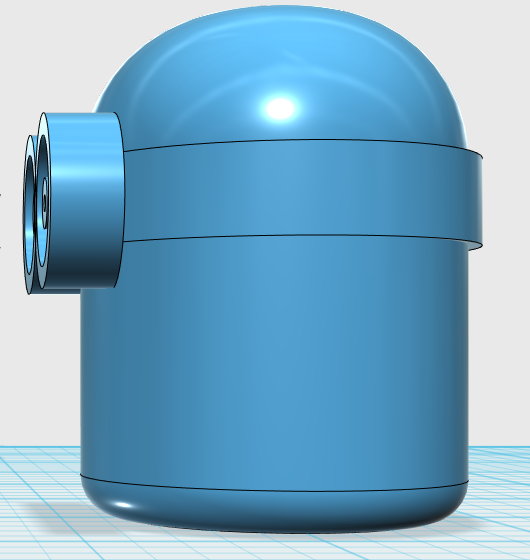 3mm
10mm
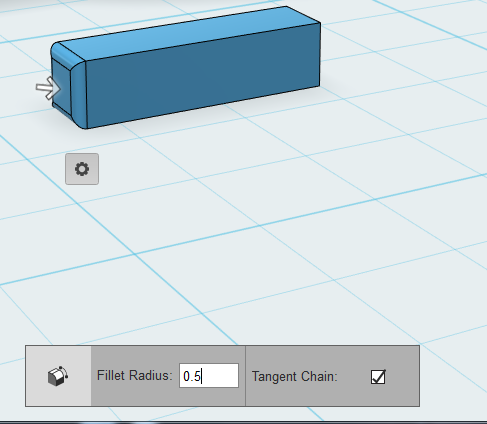 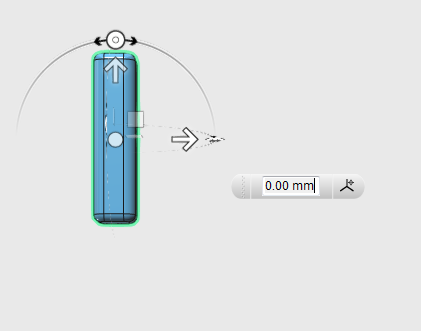 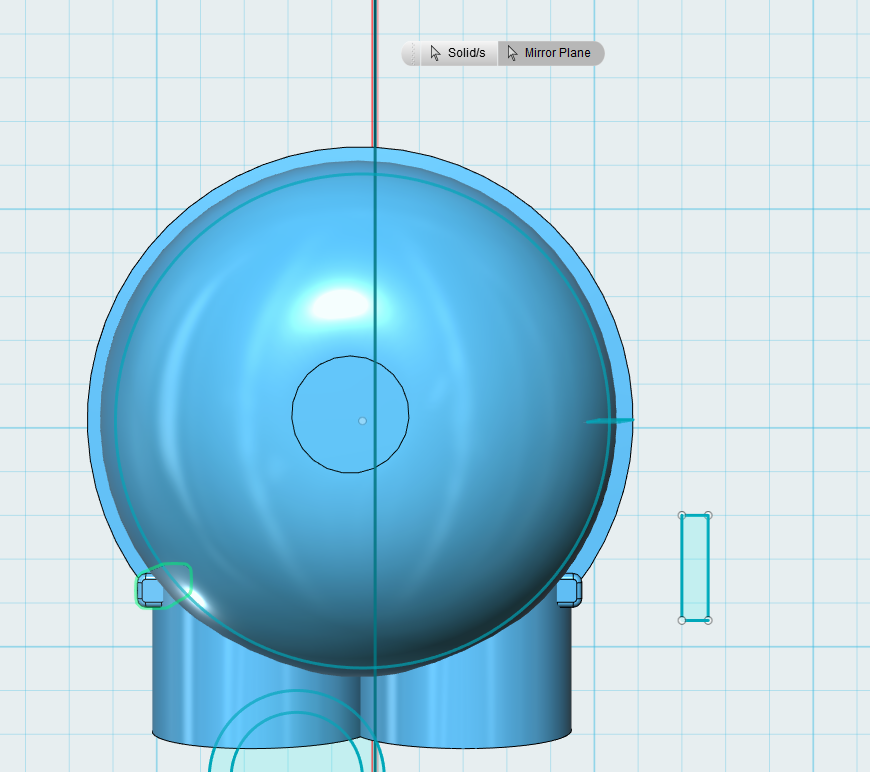 草圖圓向下移動-18mm
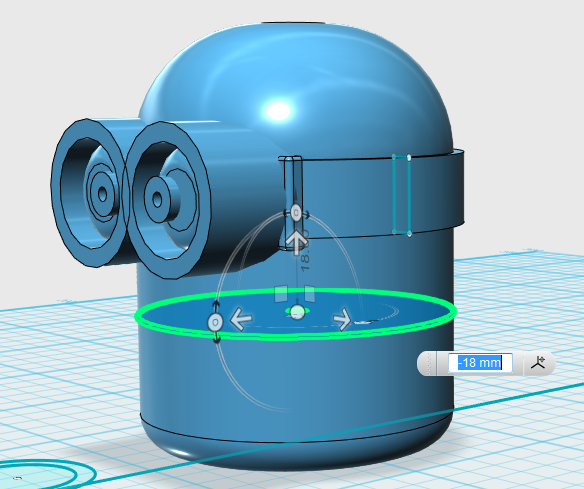 複製一個身體，草圖圓也要一起複製唷
拉伸向上將上方切除
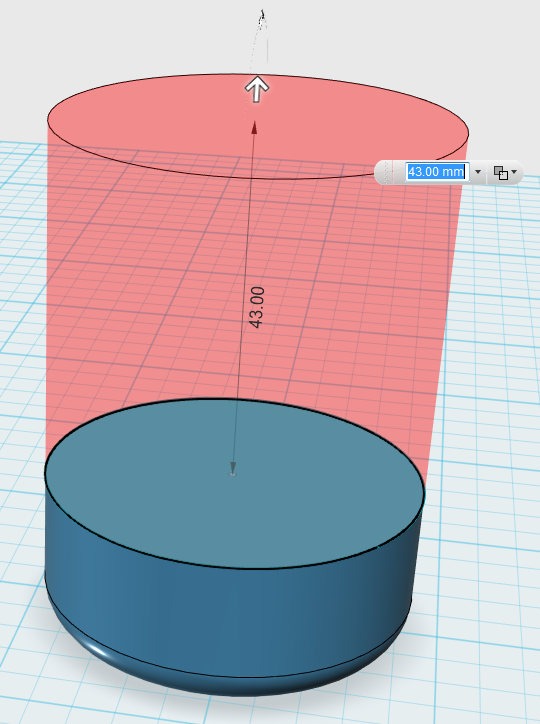 在旁邊畫一個長方形 長30mm 寬10mm
10mm
30mm
旋轉90度
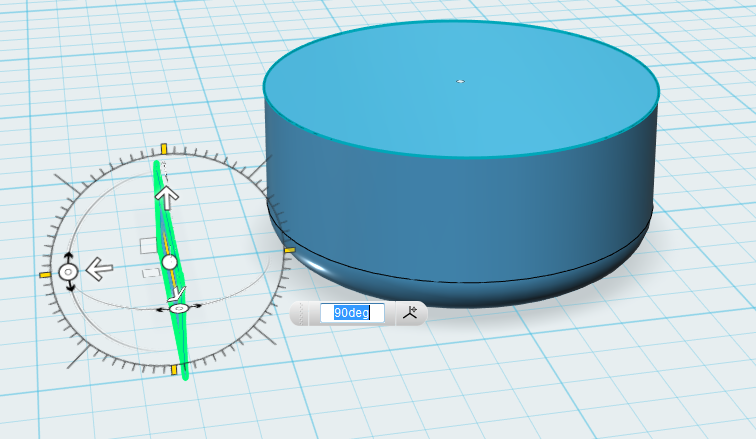 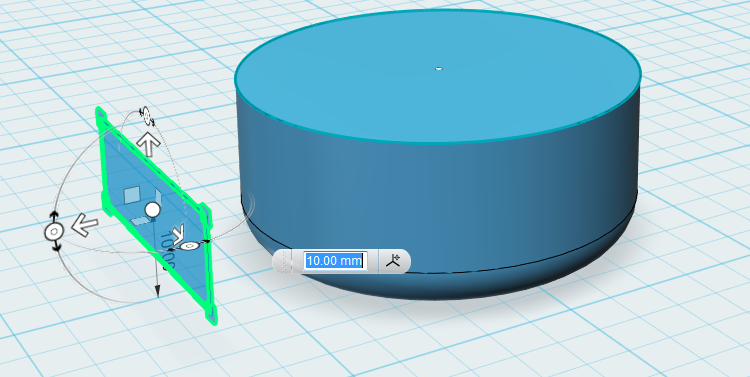 拉伸向旁邊切穿，過山洞
放大
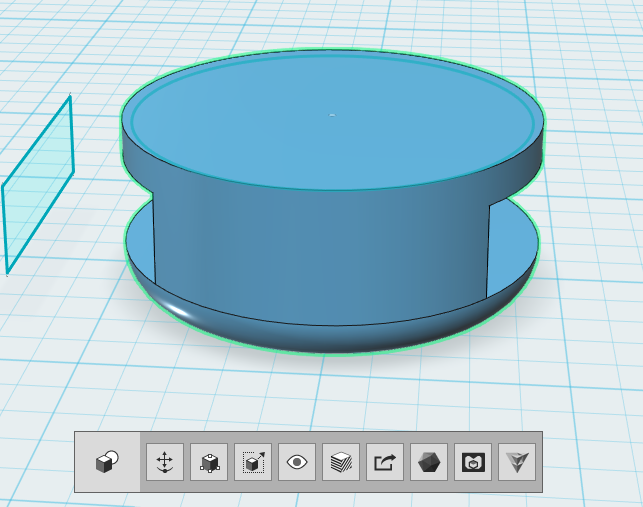 放大輸入1.05
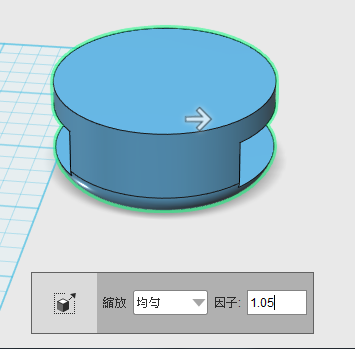 再複製一個衣服
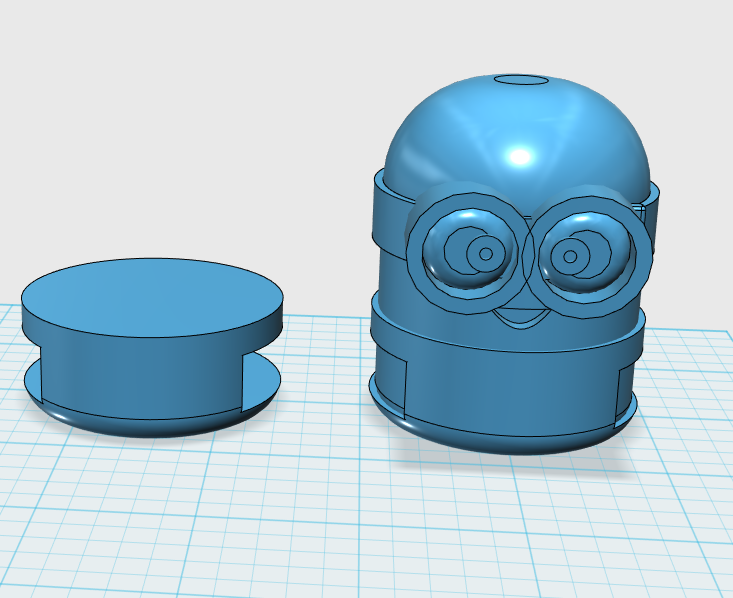 草圖長方形長15mm 寬10mm
向上拉伸10mm
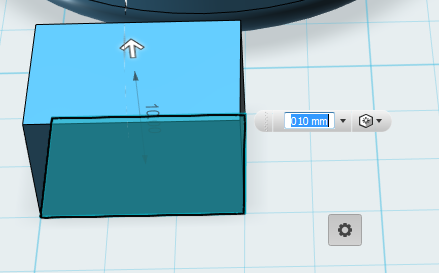 圓角輸入6.5
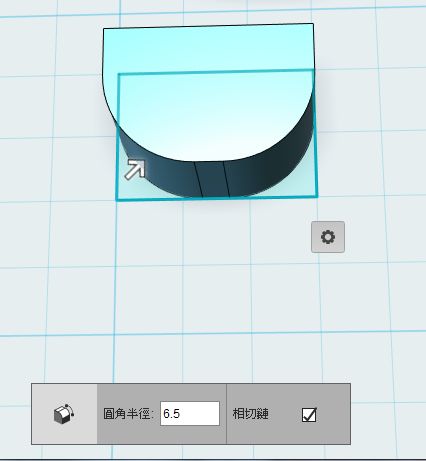 旋轉90度
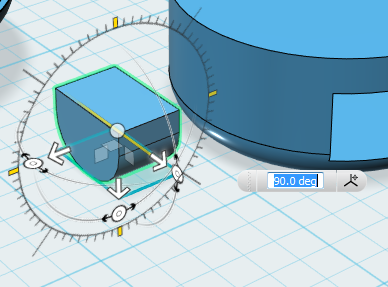 向後拉伸至衣服中
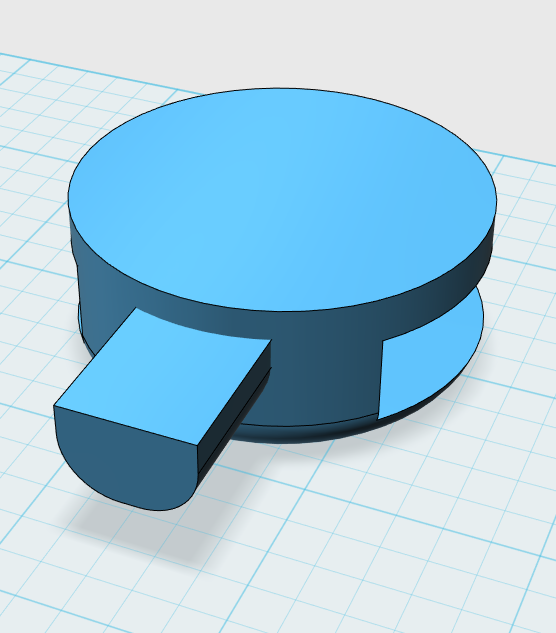 合併中的相交功能
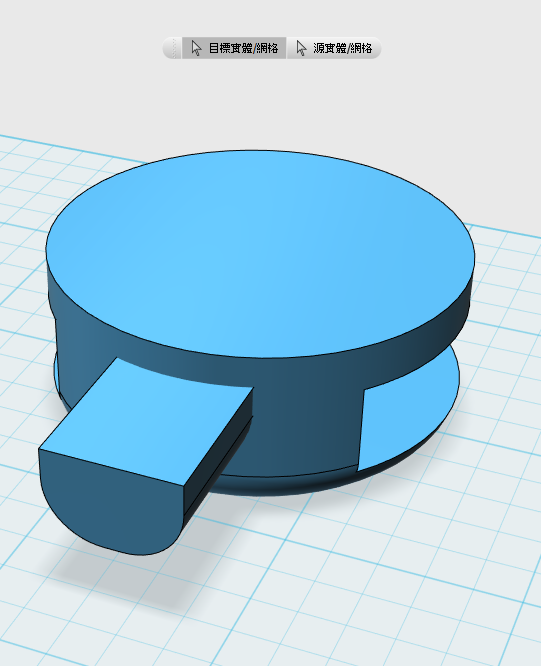 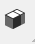 口袋完成
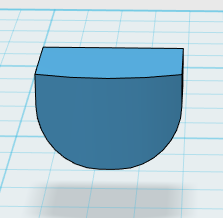 將衣服移到身體上
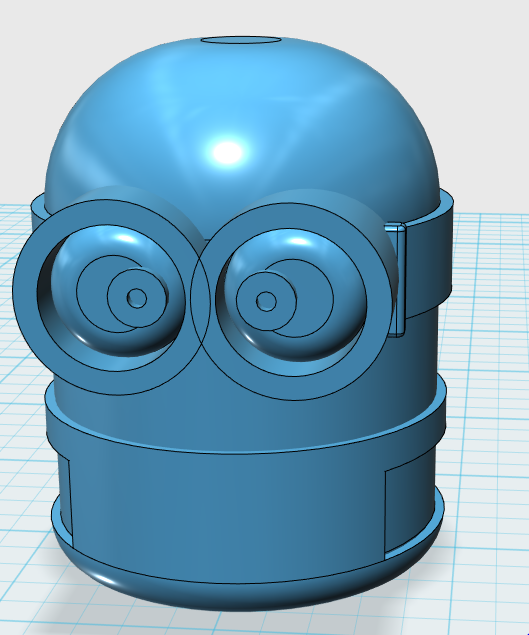 直線，曲線，畫嘴巴
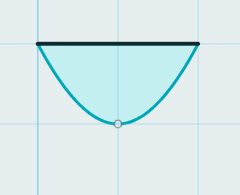 將嘴巴移動到位子上
向後拉伸切出嘴巴圖案
移動口袋